ordine
A
B
C
mercato
Principio del mercato(k=3)
B
B
B
B
B
A
A
B
B
B
B
B
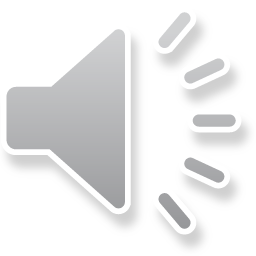 [Speaker Notes: (*)]